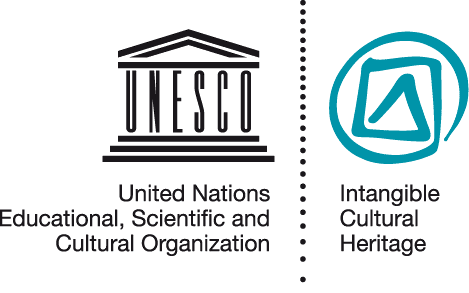 Who can do what?IMP 5.4
UNESCO 
Intangible Cultural Heritage Section
The Yamahoko float ceremony, Kyoto Gion festival, Japan
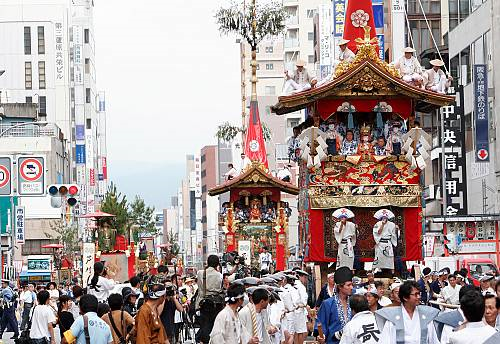 The float procession through the streets of Kyoto
(c) 2007 Inoue Shigeya
[Speaker Notes: http://www.unesco.org/culture/ich/index.php?lg=en&pg=00011&RL=00269]
Yamahoko float ceremony: community-led activities
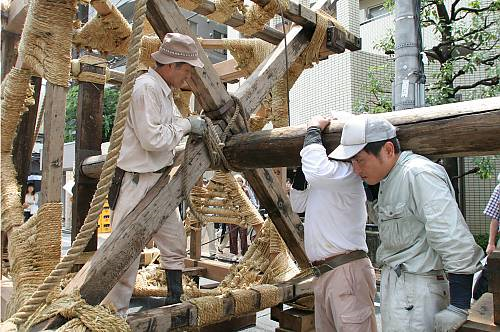 Community members constructing a float (c) 2007, Inoue Shigeya
[Speaker Notes: http://www.unesco.org/culture/ich/index.php?lg=en&pg=00011&RL=00269]
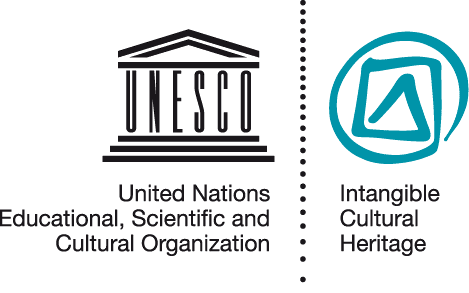 Yamahoko float ceremony: community-led activities
Local residents participate
Residents’ associations responsible for different floats
Foundation for Gion Festival Preservation Associations  coordinates
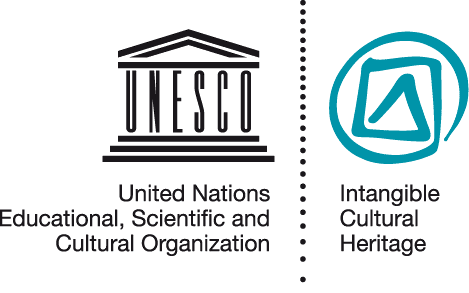 Yamahoko Float Ceremony: government support
Municipal government facilitates logistics
Provincial (prefectural) government funds and supports
National government funds and creates legislative structures,
Nominated to the RL, inscribed in 2009
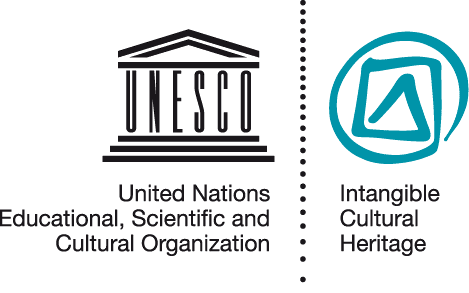 Yamahoko Float Ceremony: other stakeholders
Local weaving and metalworking industry repair and replace necessary objects
National Research Institute and universities do research
Yamahoko Float Ceremony: other stakeholders
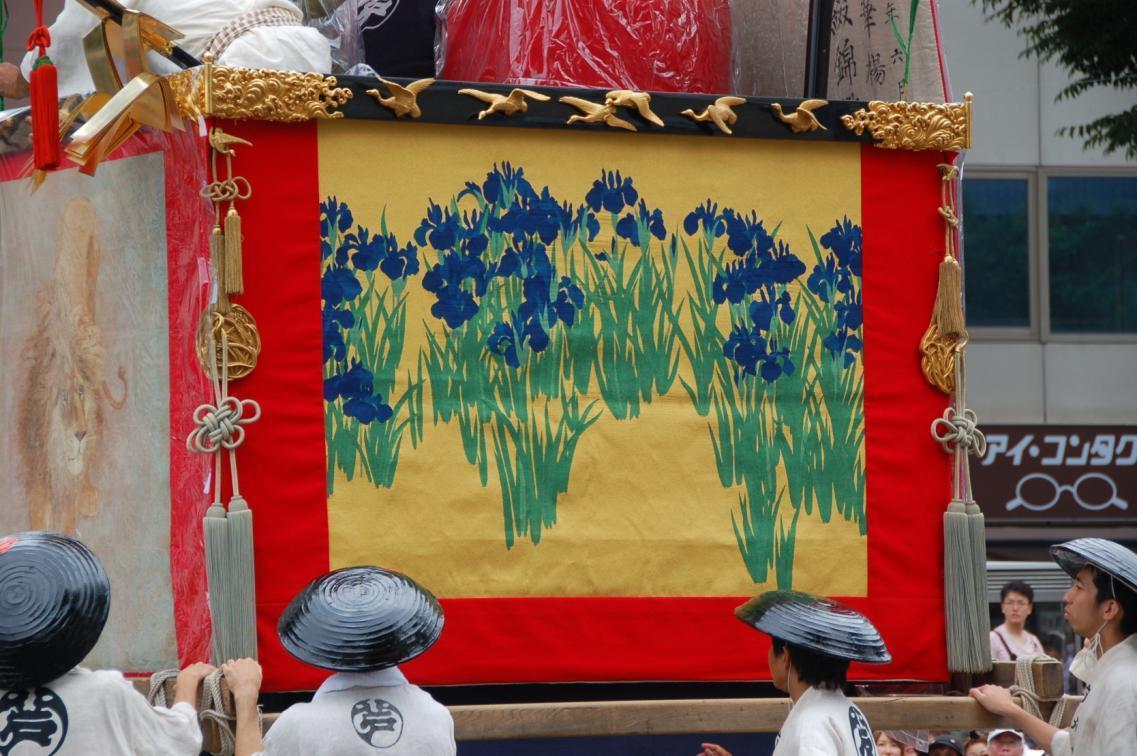 Hangings on the floats often require repair and revitalization
[Speaker Notes: Photo © Raoul du Plessis 2009, UNESCO has permission to use]
In this presentation…
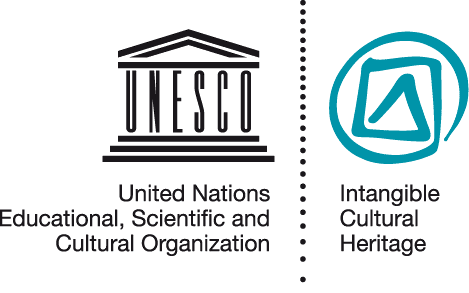 Who are the stakeholders?
The role of States Parties
The role of communities
The role of NGOs and other stakeholders
Overview of activities
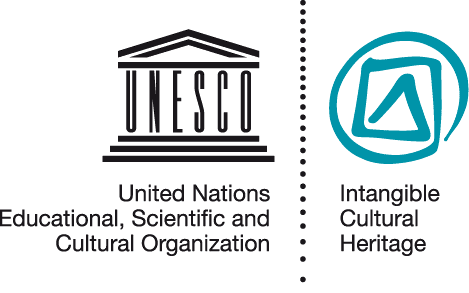 Who are the stakeholders?
States Parties
Communities concerned
NGOs and others, such as researchers, centres of expertise and research institutes
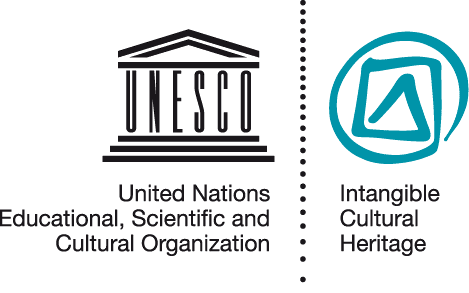 Roles of states parties
Roles of States Parties: national
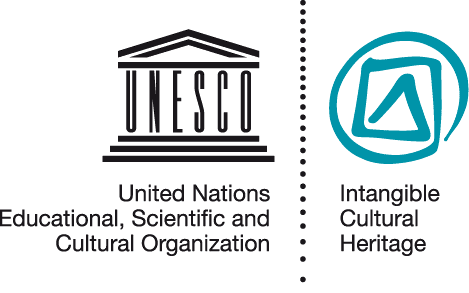 Creating a legal & administrative context for safeguarding
Identifying, defining, inventorying, 
ICH elements
Ensuring safeguarding of the ICH present in their territory
Awareness-raising
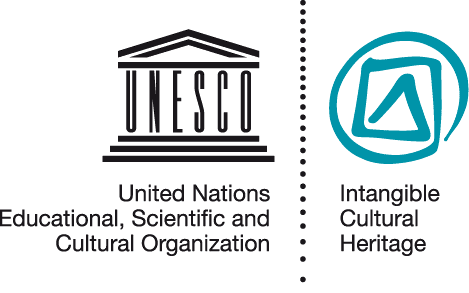 The Convention requires that ...
Ensure the safeguarding of the ICH in their territory (Art. 11(a))
Identify and define the ICH with the participation of communities, groups and relevant NGOs (Art. 11(b))
Draw up and update inventories of the ICH (Art. 12)
States Parties shall …
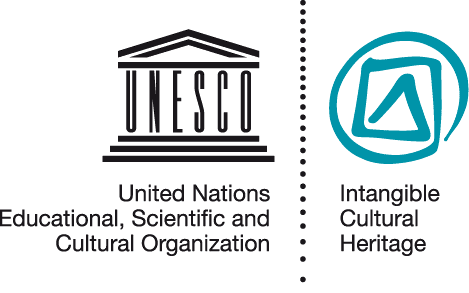 The Convention recommends that ...
Adopt general policy (Art. 13(a))
Establish / designate institutions for safeguarding (Art. 13(b))
Foster research (Art. 13(c))
Ensure appropriate access (Art. 13(d)(ii))
Ensure respect for ICH (Art. 14(a))
Ensure community participation (Art. 15)
States Parties may ...
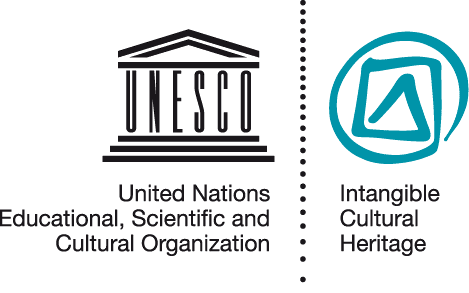 The ODs recommend that
Establishing coordinating bodies and cooperative networks (OD 79-80, 86)
Undertaking capacity building and awareness-raising in communities (OD 81-2)
Establishing a directory of expertise (OD 83)
Facilitating community access to research (OD 85)
States Parties try to foster participation of communities and other stakeholders by or for ...
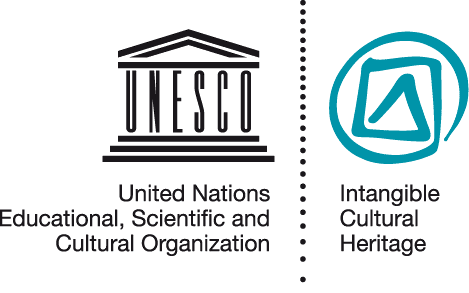 The ODs also recommend that ...
Adopt codes of ethics (OD 103)
Implement appropriate legal protections for communities (OD 104)
Keep the public informed about importance of, threats to ICH, actions undertaken (OD 105)
Promote good safeguarding practices (OD 106)
Support formal and non-formal education on ICH (OD 107)
In raising awareness about the importance of ICH, States Parties try to ...
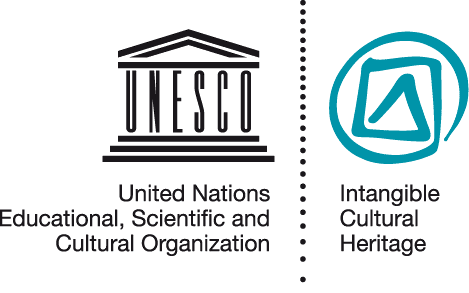 Role of States Parties: international
Optional:
Participating in the organs of the Convention (Art. 4-5)
International cooperation and exchange (Art. 19)
Applying for international assistance (Art.23)
Submitting nomination files (Art. 16-18)
Obligatory:
Reporting to the Committee (Art. 29)
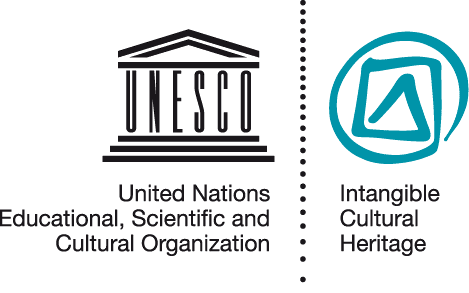 The ODs recommend that
Developing regional networks of communities and expertise to safeguard shared heritage (OD 86)
Sharing documentation with each other (OD 87)
Engage in regional cooperation, for instance through Category II centres (OD 88)
States Parties try to cooperate with other States Parties by ...
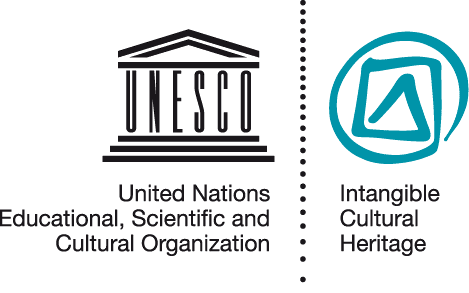 Role of communities
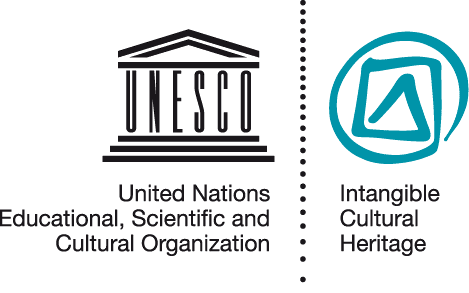 The Convention and ODs say...
Identifying and defining their ICH (art. 11(b): with NGOs)
Inventorying their ICH (OD 80)
Preparing nominations to Lists  & Register  (OD, 1, 2, 7)
Developing and implementing safeguarding plans for their ICH (art. 15)
Awareness-raising activities (OD 101(b))
States Parties shall involve communities, groups and individuals concerned, in ...
The role of communities
Communities
Groups
Individuals do …
Identification
Inventorying
Documentation
Research

Revitalization
Ensuring sustainability
Ensuring access to places and materials
Transmission through education
Transmission 
Enactment of their ICH
and
Awareness-raising
with help from other agencies if needed
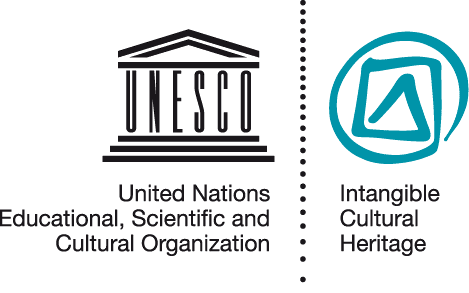 The ODs suggest
Community centres and associations (OD 108)
Networks with other communities (OD 79, 86)
Networks with experts, research centres, NGOs etc. (OD 79, 86)
Their capacities built or reinforced (OD 82)
The communities, groups and individuals concerned should have ...
… to help them safeguard their ICH
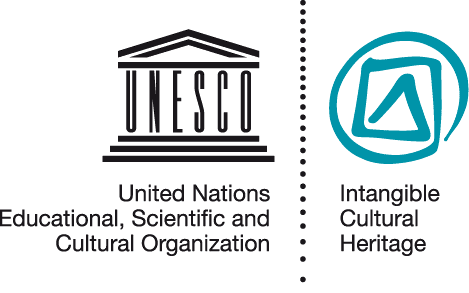 Role of NGOs, experts, centres of expertise and research institutes
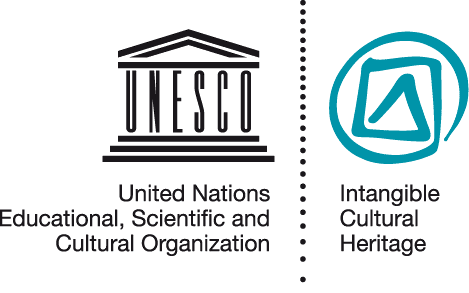 Accreditation of NGOs
The General Assembly has accredited nearly 100 NGOs, in accordance with article 9 of the Convention, so they may be called upon to assist with evaluation of nominations and assistance requests
Accredited NGOs, 2011
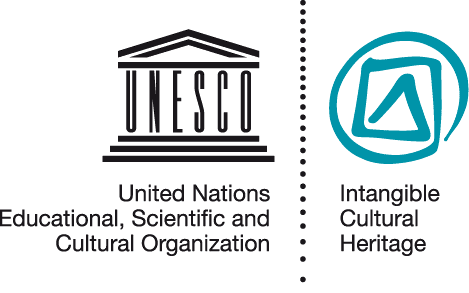 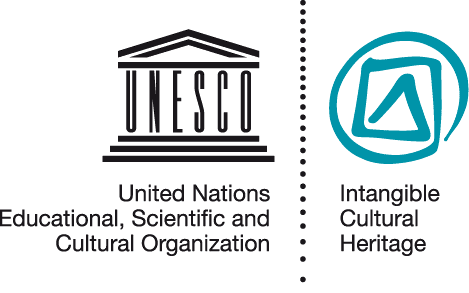 NGO and other organizations: roles at international level
Some specific roles reserved for accredited NGOs, and individual experts (OD 26)

All NGOs, experts and centres of expertise, research institutions can engage in international networks, cooperation and exchange and may be invited to Committee meetings, to be consulted (Article 8.4)
Civil Society facebook forum on ICH
http://www.facebook.com/pages/Intangible-cultural-heritage-and-civil-society/123664631007622
[Speaker Notes: http://www.facebook.com/pages/Intangible-cultural-heritage-and-civil-society/123664631007622]
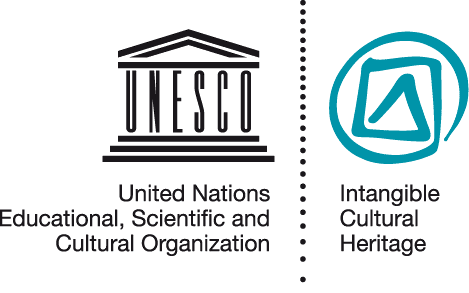 NGOs and other organizations: possible roles at national level
Raising awareness about ICH (OD 109)
Identifying and defining (OD 90)
Inventorying (OD 80)
Safeguarding (OD 90)
Research (Article 13(c), OD 83)
Preparing nomination files (OD 96(a))
Collaborations and networks (OD 79, 86)
Training in ICH management and safeguarding (OD 107)
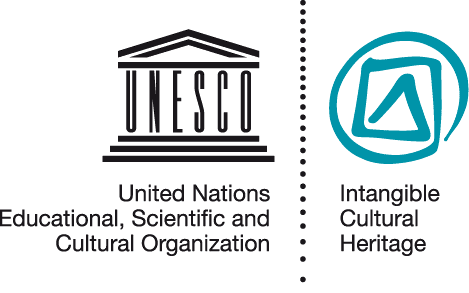 multiple stakeholders, multiple activities
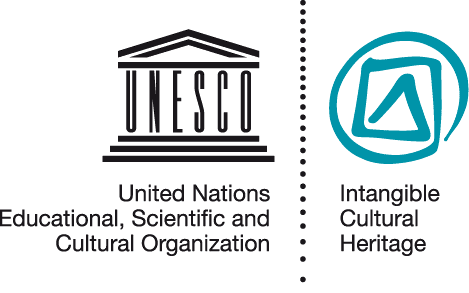 Key activities of all stakeholders
Awareness-raising
Inventorying
Community participation and consent
Practice and transmission of ICH
Contribute to sustainable development and a human rights culture
Create enabling legal and institutional environments
Foster international cooperation and assistance